Séminaire de CEFIL, « Valorisation et utilisation des données du Recensement Général de la Population et de l’Habitat pour le suivi des Objectifs de développement Durable
Recensement Général de la Population et de l’Habitat (RGPH) : outil de suivi des OMD et ODD
Bruno NOUATIN, 
Expert en statistiques démographiques 
Libourne, 6-10 juillet 2015
Plan de la présentation
Introduction
Présentation des OMD: Objectifs, cibles et indicateurs.
Place du RGPH parmi les outils de production des indicateurs des OMD
Principaux indicateurs produits à partir du RGPH
Conclusion et perspectives
2
Introduction
Constats
Accroissement du déséquilibre socioéconomique entre les continents, les pays, voire les régions d’un même pays;
Persistance d’une grande partie de la population de plus en plus vulnérable, notamment les femmes, les enfants, les personnes âgées, etc.
Réponses
Organisation d’une série de conférences et de sommets internationaux dans les années 90, parmi lesquels:
Introduction
Réponses
Le Sommet mondial de l’alimentation en 1996 (réduire de moitié la faim en 2015);
La quatrième conférence sur la femme (Beijing, 1995);
La Conférence internationale sur la population et le développement (Caire, 5-13 septembre 1994);
La Conférence internationale sur l’environnement: Copenhague (décembre 2009) et Afrique du Sud (décembre 2011).
Introduction
Réponses
Adoption en 2000, par la communauté internationale, d’une stratégie commune sous forme d’une «Déclaration du Millénaire » : OMD pour la période 2000-2015.
Les OMD sont des objectifs internationalement convenus pour réduire :
la pauvreté, la faim, la mortalité infantile et maternelle, les maladies, 
les inégalités entre les genres et la dégradation de l’environnement d’ici à 2015.
Introduction
Réponses
Depuis leur adoption, les Objectifs du Millénaire pour le Développement (OMD) ont permis de :
sensibiliser l’opinion publique et ;
façonner une vision très large de l’action de développement aussi bien dans les pays en développement qu’auprès des partenaires au développement. 
Ainsi, les OMD forment une base pour la mobilisation des ressources pour l’investissement dans le développement humain.
Objectifs du Millénaire pour le Développement: Objectifs, cibles et indicateurs
Ces objectifs énoncent les buts à atteindre dans des délais précis, ce qui permet de mesurer les progrès accomplis
Ils concrétisent également des droits de l’homme jugés fondamentaux, à savoir les droits de chaque habitant de la planète à la santé, à l’éducation, à un logement et à la sécurité;
Pour la mise en œuvre des OMD, il a été défini huit objectifs, avec des cibles à atteindre et des indicateurs pour suivre le progrès accompli et se présentent comme suit:
Objectifs du Millénaire pour le Développement: Objectifs, cibles et indicateurs
Objectifs du Millénaire pour le Développement: Objectifs, cibles et indicateurs
Objectifs du Millénaire pour le Développement: Objectifs, cibles et indicateurs
Objectifs du Millénaire pour le Développement: Objectifs, cibles et indicateurs
[Speaker Notes: Ces tableaux sont illisibles !]
Sources de suivi et évaluation des OMD: RGPH
Dans le but de faciliter le suivi de ce programme, de nombreux efforts ont été faits aux niveaux national, régional et international pour renforcer les capacités des systèmes statistiques dans les pays africains, afin d’améliorer la collecte, la compilation et la diffusion de données précises, fiables et actualisées sur les indicateurs de développement, y compris ceux concernant la réalisation des OMD. 
Mais, les défis de développement auxquels sont confrontés les pays africains continueront bien au-delà de 2015, l’échéance des OMD.
Sources de suivi et évaluation des OMD: RGPH
Les principaux outils de suivi et évaluation de ce programme sont:
Enquêtes auprès des ménages et des entreprises;
Les sources administratives;
Le Recensement général des entreprises;
Le Recensement général de la population et de l’habitat qui fera l’objet d’une étude spécifique.
Des données démographiques, 
économiques et socioculturelles
Qu’est ce qu’un Recensement  Général de la Population  et de l’Habitat?
RECCUEILLIR
DIFFUSER
GROUPER
PUBLIER
EVALUER
de tous les  habitants d’un pays à un moment donné
ANALYSER
LES GRANDES PHASES DU RGPH
Point sur la réalisation du Recensement Général de la Population et de l’Habitat du round 2010 en Afrique

Effectué par les Nations Unies.
Points des pays selon l’année de réalisation de leur recensement du round 2010
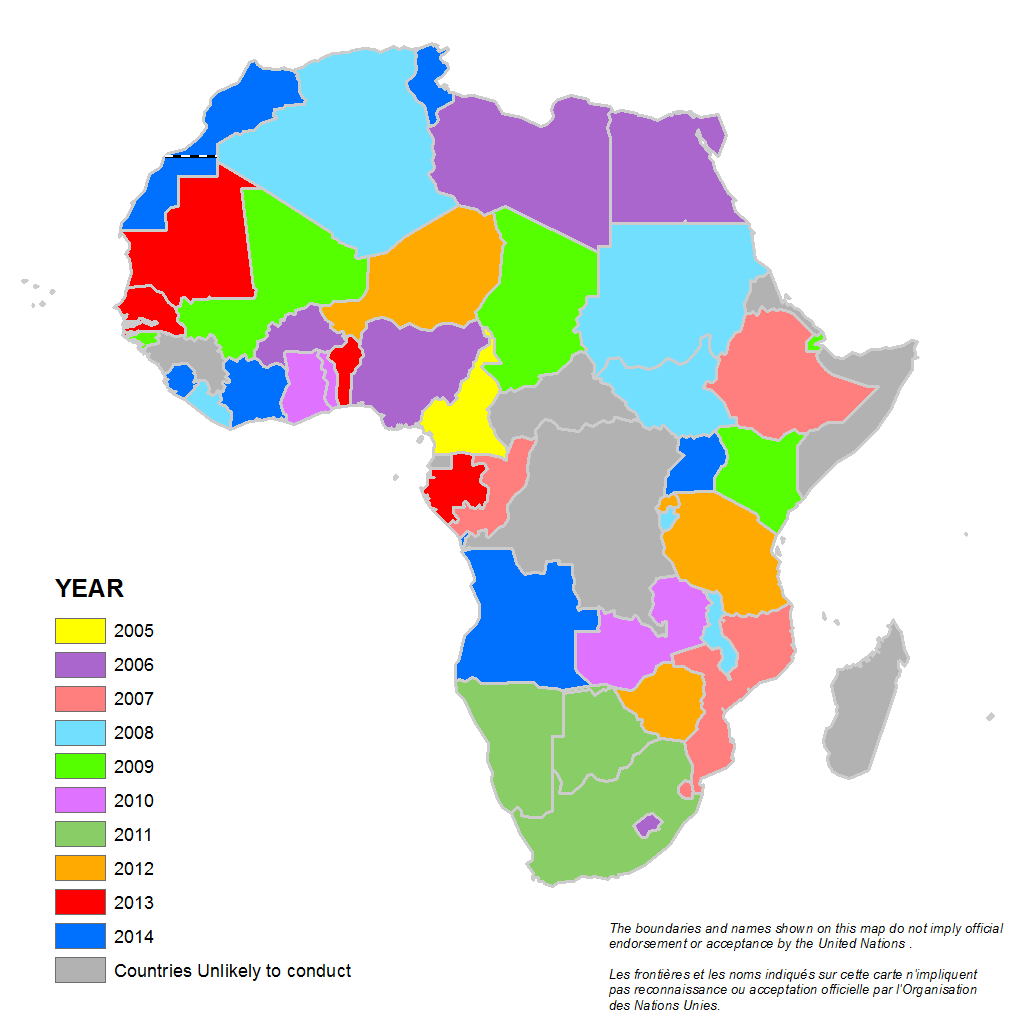 RDC
Erythrée
Guinée Equatoriale
Guinée
Madagascar
RCA
Somalie
Principaux produits du RGPH
Généralement une vingtaine de thèmes sont développés et publiés sous formes de tomes/volumes
Tome 1: Etat de la population:
Répartition spatiale de la population;
Structure par sexe et âge de la population;
Migration de la population
Tome 2: Dynamique de la population:
Fécondité;
Mortalité;
Etat matrimonial et nuptialité
Tome 3: Caractéristiques socioculturelles et économiques
Caractéristiques socioculturelles;
Alphabétisation, instruction, scolarisation et déterminants familiaux de la scolarisation;
Caractéristiques économiques.
Principaux produits du RGPH
Généralement une vingtaine de thèmes sont développés et publiés sous formes de tomes/volumes
Tome 4: Ménage, condition d’habitation et pauvreté
Ménages et conditions d’habitation;
Pauvreté;
Tome 5: Caractéristiques des population vulnérables:
Femme;
Enfants;
Personnes âgées et personnes handicapées
Tome 6: Projections démographiques et études prospectives de la demande sociale
Projections démographiques et études prospectives de la demande sociales
Principaux indicateurs des OMD calculés à partir du RGPH
Principaux indicateurs des OMD calculés à partir du RGPH
Principaux indicateurs des OMD calculés lors des RGPH
Au total, 15 indicateurs sur 48 des OMD peuvent être produits par les RGPH parmi les indicateurs classiques calculés
A titre d’exemple, dans le cadre de l’analyse des données du recensement général de la population et de l’habitation de 2002, le Bénin a produit certains indicateurs de certains engagements pris par le pays (voir en annexe)
Perspectives par rapport aux ODD
Une évaluation des OMD a permis de constater que malgré les résultats probants obtenus, certains objectifs ne peuvent pas être satisfaits et des nouveaux problèmes sont survenus. C’est pour les résoudre qu’il est mis en place les Objectifs pour le Développement Durable (ODD) qui constituent le prolongement des OMD et qui comprennent 17 objectifs et 126 cibles.
L’Afrique a fait sien ces objectifs et a défini des cibles spécifiques et des indicateurs permettant de suivre leur mise en œuvre; lesquels se résument comme suit:
Les objectifs et le nombre de cibles définis par le Groupe de travail sur les ODD
Perspectives par rapport aux ODD
Il est important de noter que l’Afrique a organisé en mai 2015 à Alger (Algérie) une réunion des experts pour la finalisation des indicateurs et dont les principales résolutions sont attendues afin de mieux cibler les sources de données susceptibles d’aider à la production de ces indicateurs.
Conclusions
Comme on peut le constater, du fait que les objectifs des OMD aient été maintenus et que certains nouveaux ont été définis, il est indéniable que le RGPH sera toujours l’une des sources principales de production des indicateurs.

De plus, il est la seule source qui permet de produire les différents indicateurs au niveau le plus fin possible à l’intérieur d’un pays.
Je vous remercie
32